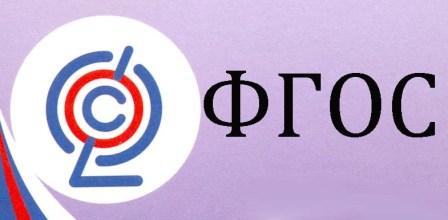 Особенности введения ФГОС ООО в МБОУ СОШ №42013-2014 учебный год
Время есть величайший из новаторов.
Фрэнсис Бэкон

Педагогическая инновация – намеренное качественное или количественное изменение педагогической практики и повышение качества образовательного процесса.
Инновационная деятельность – обновление педагогического процесса, внесение новообразований в традиционную систему.
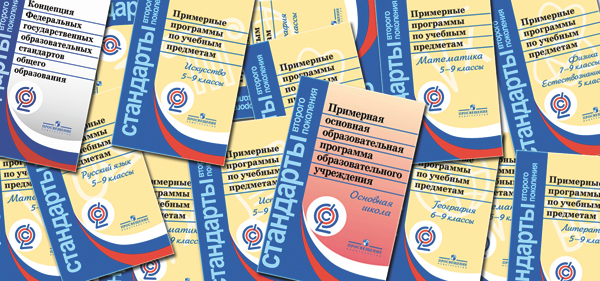 Основные вопросы, включённые в план работы по введению ФГОС ООО
Изучение методических материалов ФГОС ООО
Разработка ООП ООО
Разработка рабочих учебных программ
Разработка рабочих программ внеурочной деятельности
Ознакомление и обсуждение ФГОС второго поколения с родителями
Изучение УМК, предлагаемыми разработчиками ФГОС второго поколения для его реализации
Разработка системы мониторинга достижения основных планируемых результатов образования
Приказы по ФГОС ООО
Документы федерального уровня
Фундаментальное ядро содержания общего образования.
ФГОС ООО.
Концепция духовно-нравственного развития и воспитания личности гражданина России.
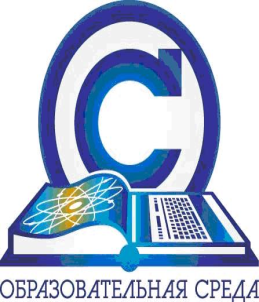 Методическое сопровождение ФГОС ООО
Цели МРШ: 
создание модели методического сопровождения перехода школы на новые ФГОС,
создание условий для реализации ФГОС нового поколения
обеспечение профессиональной готовности педагогических работников к реализации ФГОС ООО через создание системы непрерывного профессионального развития
Приоритетные задачи:
Создать и актуализировать нормативную базу введения ФГОС основной школы.
Создать методическое обеспечение.
Обеспечить преемственность  методических и учебно-методических разработок федерального, регионального и муниципального уровней.
Разработать ряд теоретических и 
   практических семинаров, ориентиро-
   ванных на повышение профессиональ-
   ной    компетенции педагогов по вопро-
   сам  ФГОС.
Начать разработку системы монито-
  ринга реализации проекта «Методиче-
  ское сопровождение введения ФГОС
  ООО».
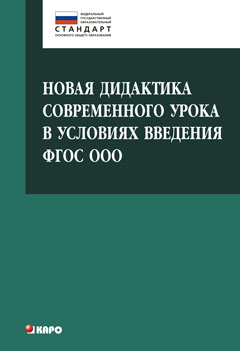 Формы методической работы
Тематические методические и педагогические советы
Тематические заседания ШМО, МО
Диагностика, педагогический мониторинг
Индивидуальная работа (консультации)
Самообразование педагогов
Методические недели
Открытые уроки, взаимопосещение
Практикумы по конструированию 
   урока
Информирование и обсуждение 
   методических новиков
Презентация методических новинок 
   и др.
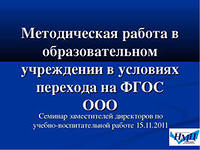 Тематика педсоветов и семинаров в рамках введения ФГОС ООО
2012 – 2013, 2013 - 2014 уч. гг. (педсоветы)
«Качество образования и возможности его повышения как условие создания современной образовательной среды»,
«Системно-деятельностный подход в рамках ФГОС второго поколения»,
«Приоритеты воспитательной работы в современной школе: от школы возможностей к возможностям школы»,
«Развитие познавательного интереса у учащихся в ОП в свете введения новых Стандартов»,
«Система работы МО по повышению качества образования при переходе на ФГОС ООО»,
«Духовно-нравственное и гражданское воспитание в школе в свете реализаций ФГОС ООО»
Тематика семинаров
Теоретические семинары
Психологическое сопровождение ФГОС нового поколения.
Личность педагога в современных условиях.
Ключевые термины образовательных Стандартов второго поколения.
ФГОС ООО – методология, структура, требования.
Педагогические технологии в рамках введения ФГОС ООО.
УУД как основа реализации образовательного пространства. 
Практические семинары
Использование принципа преемственности в создании единого образовательного пространства.
Составление рабочих программ учителей-предметников по ФГОС ООО.
Совершенствуем профессиональные компетенции.
Ключевые темы МР
Реализация национальной образовательной инициативы «Наша новая школа» в деятельности школы, в работе учителя-предметника, классного руководителя, обновление содержания и технологий образования в контексте введения ФГОС.
Современный урок и его особенности, проектно-исследовательская и внеурочная деятельность: специфика, способы организации, измерение результативности.
Технология оценивания УУД.
Ознакомление с учебно-методическими и информационно-методическими ресурсами, необходимыми для успешного решения задач ФГОС и т.д.
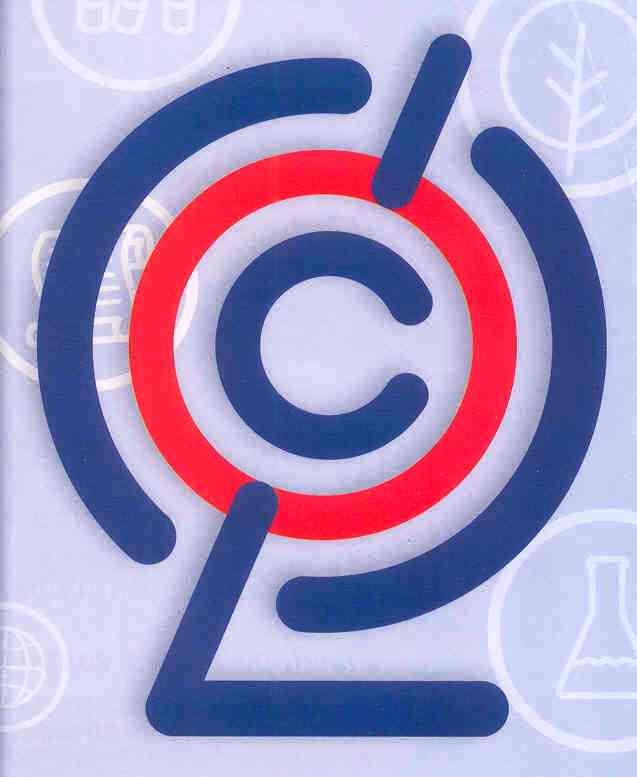 Учитель – ключевая фигура современной школы
Рост положительной мотивации
Расширение представления о содержании ФГОС нового поколения
Повышение профессионального мастерства педагогов в процессе освоения ими новых технологий
Создание действующей информационно-методической базы по внедрению ФГОС
Новые подходы к системе оценивания обучающихся
Стартовая диагностика
Метапредметные и предметные стандартные письменные и устные работы
Проекты
Практические работы
Творческие работы
Самоанализ и самооценка
Наблюдения 
Итоговые предметные и комплекс-
  ные проверочные работы
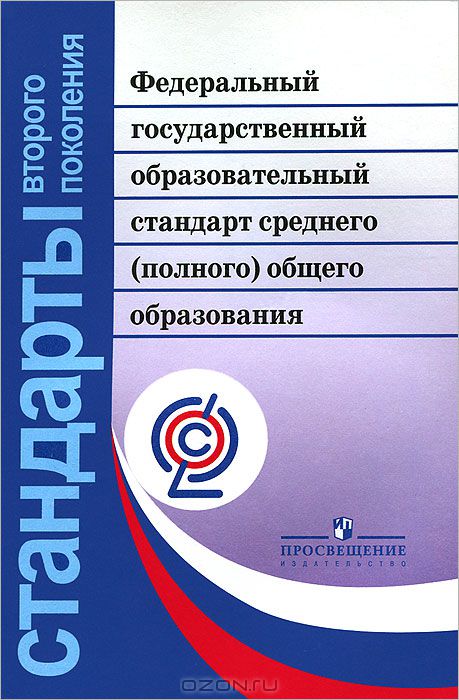 Выводы по итогам учебного года
Актуальность и востребованность современной образовательной системой концептуальных идей государственного стандарта  второго поколения
Эффективная и мобильная организация урочной и внеурочной деятельности
Проектная и исследовательская деятельность как основной компонент образования по ФГОС ООО
Развитие ребёнка как полноценной личности
Повышение методической грамотности учителя
Проблемы при апробации ФГОС ООО
В части материально-технического обеспечения
В части информационно-методического обеспечения
Проблемы кадрового характера
В части оценочной деятельности и диагностики
Мы живём в изменяющемся мире, и если превратить стандарт в якорь, который в своё время упал с корабля в одной точке, то он превратится в тормоз.
Александр Асмолов – главный разработчик новых Стандартов
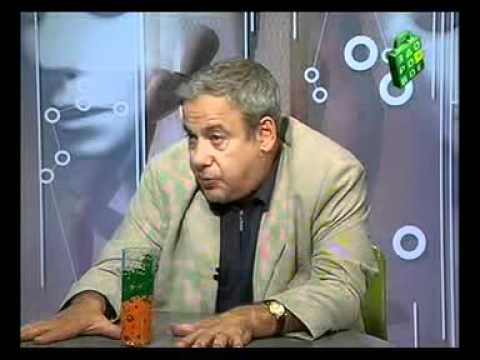